Imposter SyndromeBroad Associates Ltd
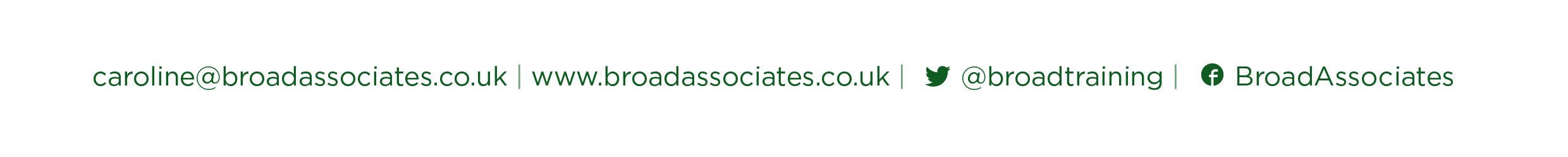 caroline@broadassociates.co.uk
“Obviously I’m in this position because my abilities have been overestimated.”Referenced from The Secret Thoughts of Successful Women – Dr Young
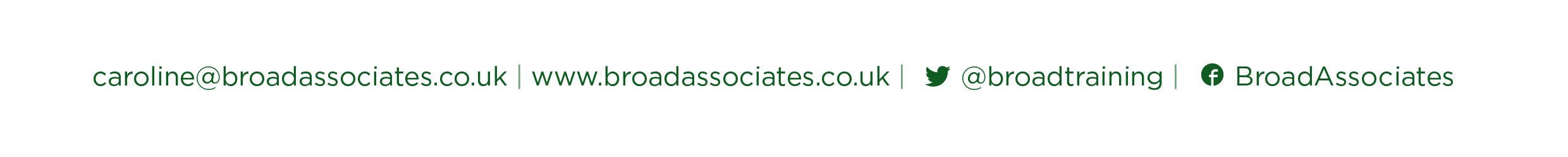 Are you more likely to attribute your successes to the internal, stable factor of ability?
Or
Attribute them to temporary causes such as luck, that someone likes you…?
Imposter Syndrome Symptoms
Consistent negative self-talk
Inability to internalise accomplishments
Obsessing over mistakes and failures
Feeling of never being good enough
Overwhelming anxiety of being “found out” as a fraud
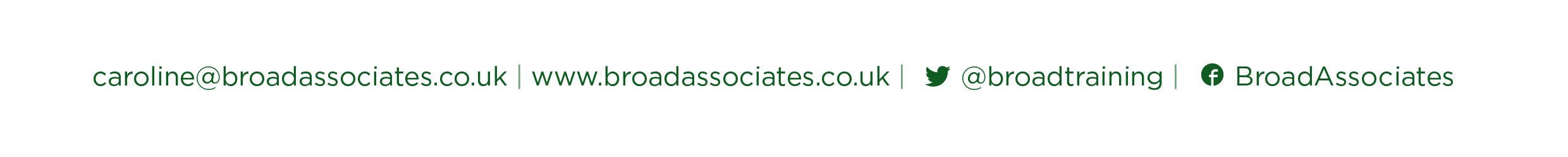 Imposter Syndrome Impact
Judge yourself by only the highest of standards
May lead to perfectionism
Hold on to flaws, mistakes and criticism
Feel a fraud, which can manifest itself in:
Overworking
Self sabotage
Holding back
Procrastination
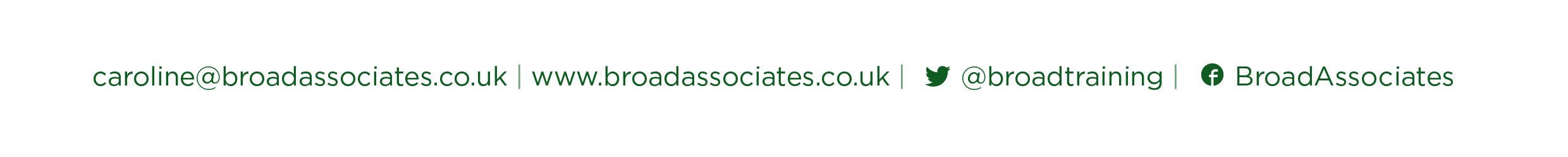 There is an inherent danger of believing you’re not good enough.  It can become self-fulfilling
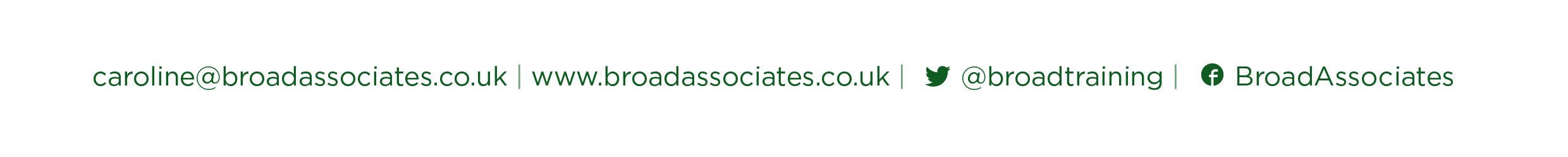 Management Techniques (Ellevate Network)
Identify the feelings
Let it out
Reconsider your perception of failure
Reaffirm your self-worth
Refrain from comparison
Pursue your goal relentlessly regardless of what you feel
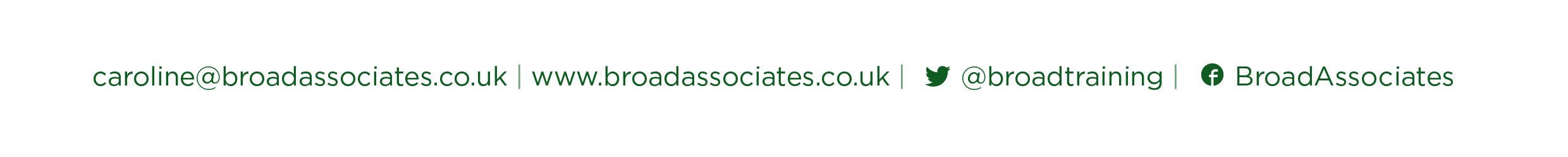 The impact of language..
Should…
 Must…
 Have to…
 Will…
Would be good if…
 Would like to…
 Have the opportunity to…
 Will try…
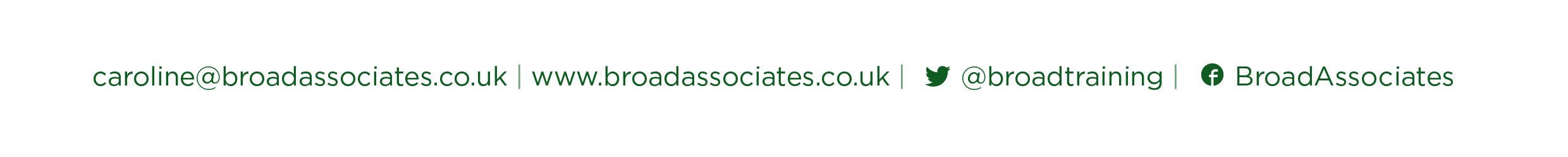 [Speaker Notes: NLP]
Actions to help manage Imposter SyndromeReaffirm your self-worth
Write an affirmation statement
 Ask for evidence of your achievement and ability
Write it down
Practice accepting it 
 When people give you positive feedback, just say ‘thank you’
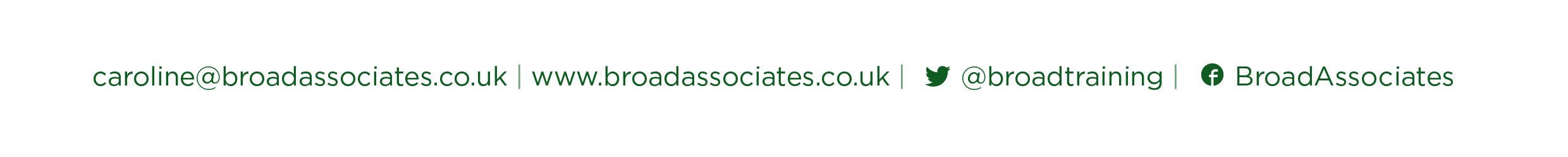 “Ring the Bells that can still ring, forget the perfect offering.
There is a crack in everything, that’s how the light get’s in”
Leonard Cohen
Anthem
Procrastination
Procrastinators chronically avoid difficult tasks and deliberately look for distractions
 It is psychologically more acceptable to never tackle a task than to face the possibility of falling short on performance
Sometimes, perfect is the enemy of the good.
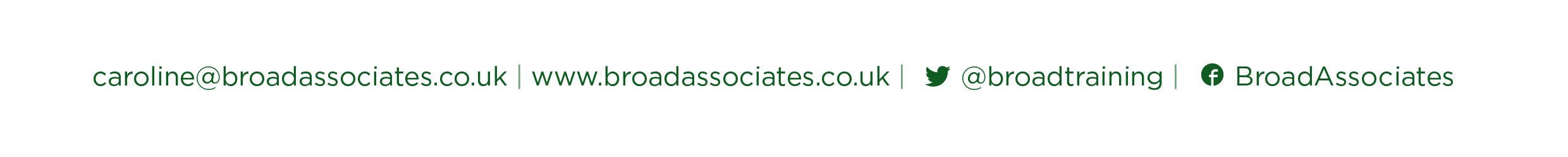 [Speaker Notes: 20% of procratonators are perfectionists
Procrastination is merely the symptom. The cure must address its cause.]
Am I doing my best right now?
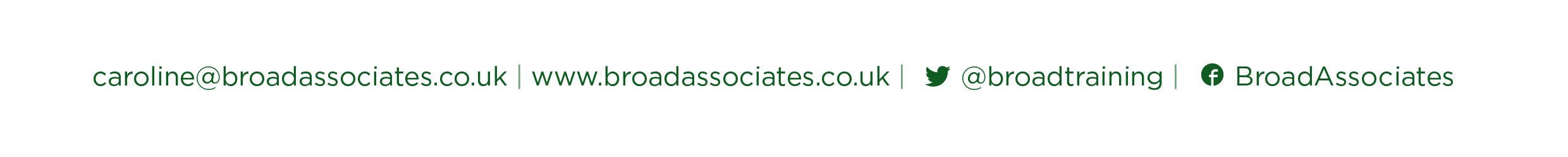